Assessment in Social Studies 9
3 “BIG” Categories
Big Ideas (What you UNDERSTAND)
Content (What you KNOW)
Competencies (What you can DO)
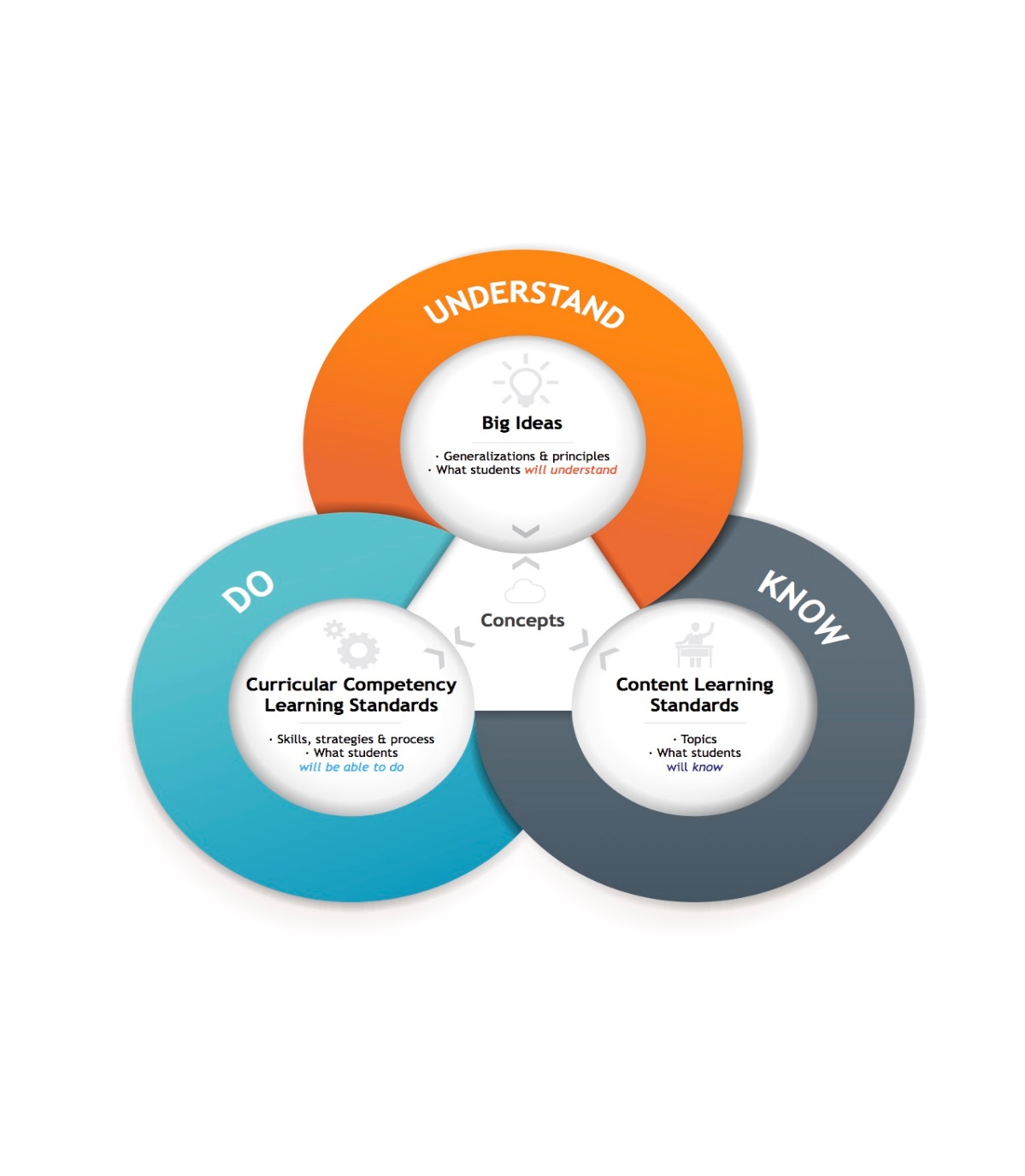 Big Ideas
5% of final mark
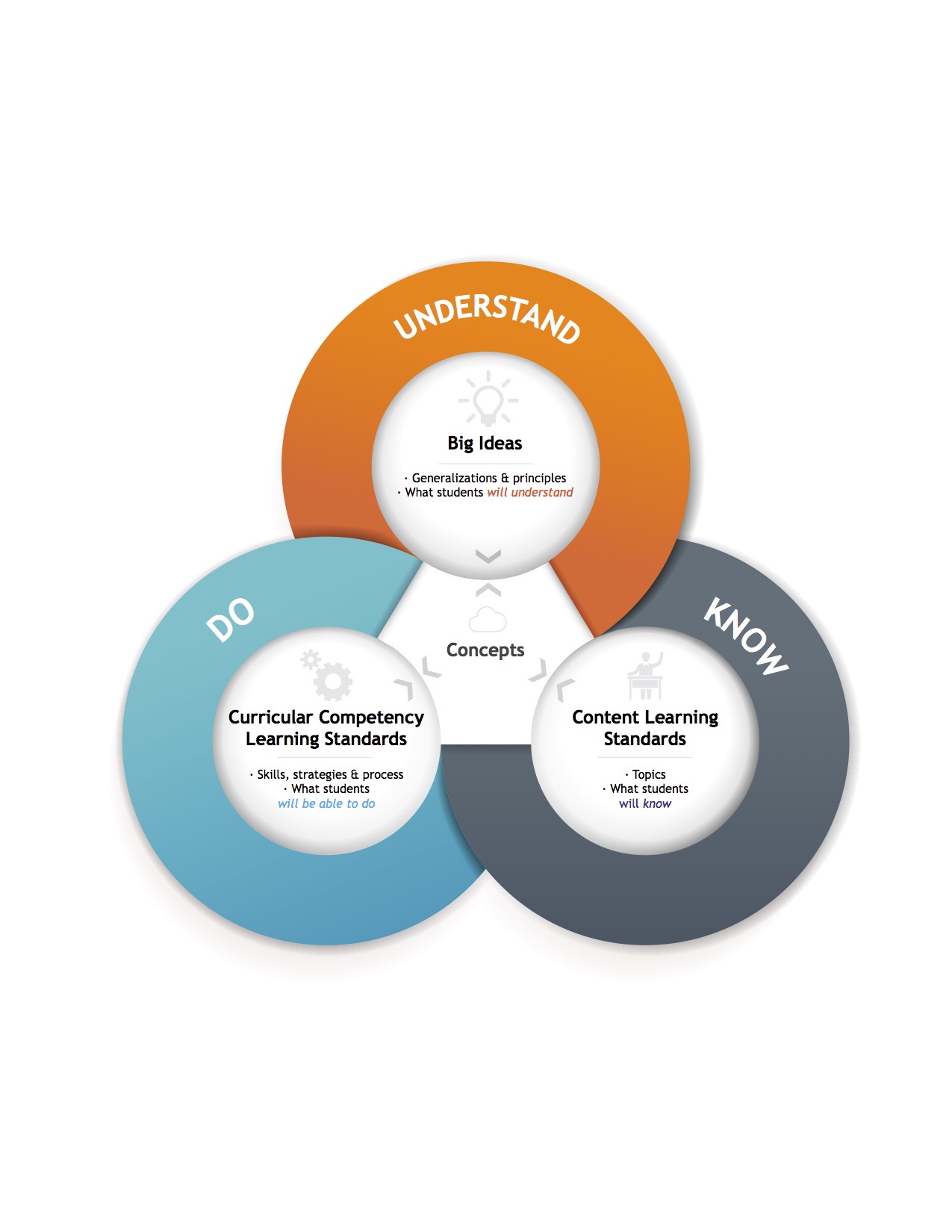 Will be assessed in the final culminating questions (written questions) at the end of this course.  You will use evidence (what you have learned) to answer them.
Content (C)
25% of class mark
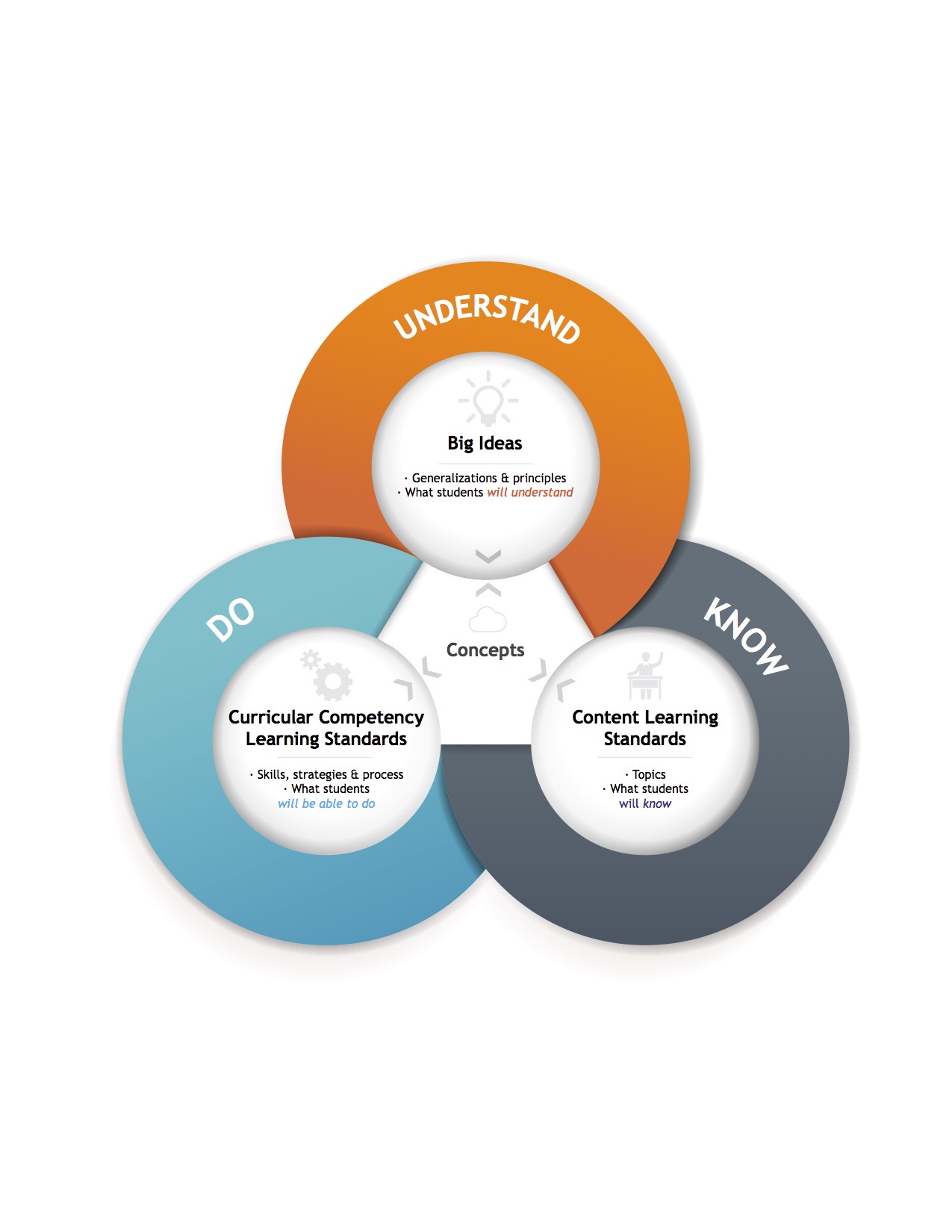 Will usually be assessed through quizzes or tests (sometimes assignments), throughout the semester.
Competencies
75% of class mark
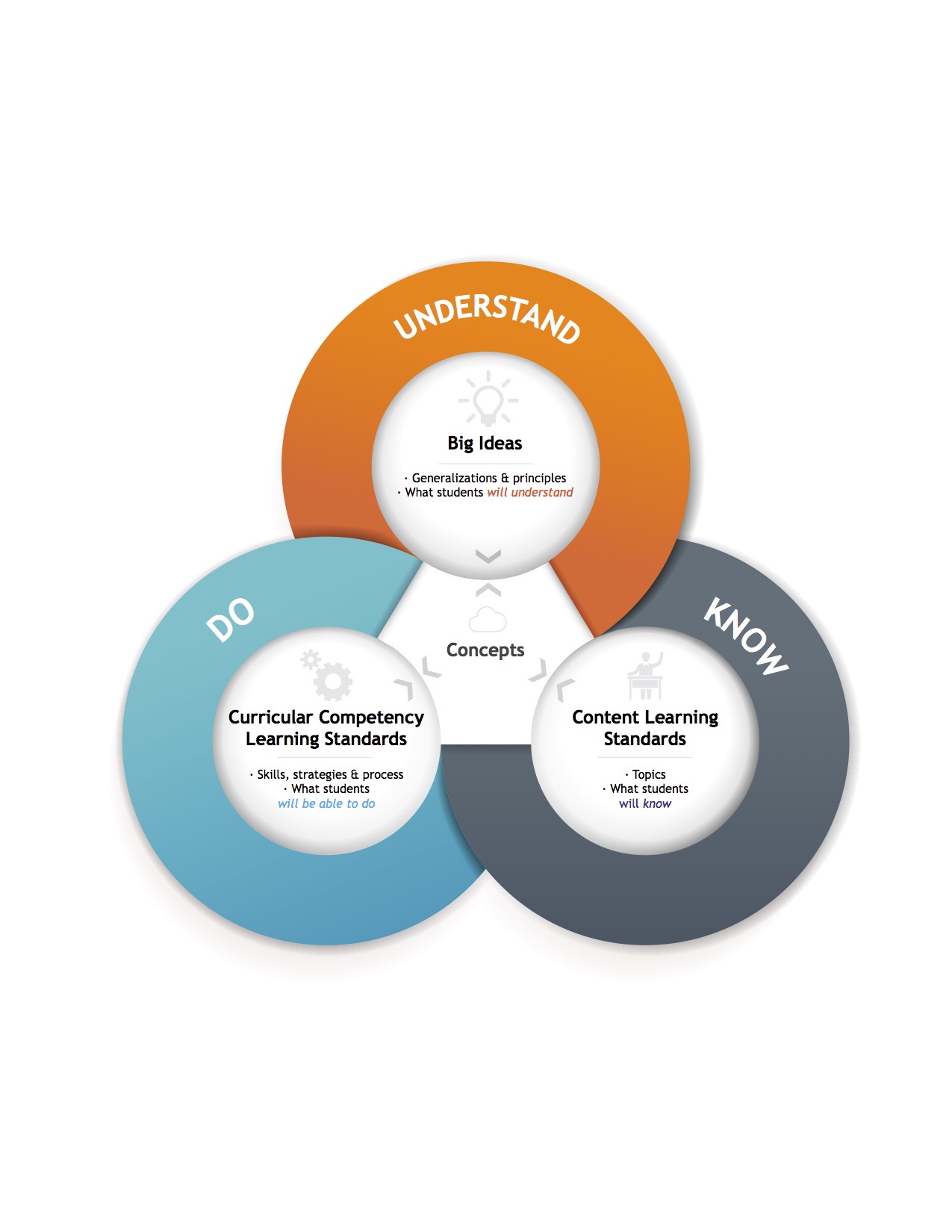 Communication (30%) CM
Thinking (30%)
Critical CLT
Creative CRT
Personal & Social Responsibility (15%)
Positive Personal and Cultural Identity   PCI
Personal Awareness & Responsibility   PAR
Social Responsibility   SR
You will be assigned a mark from 1-4
You will also assess YOUR OWN progress with these sheets throughout the course, checking of 1, 2, 3, or 4 for certain learning outcomes.
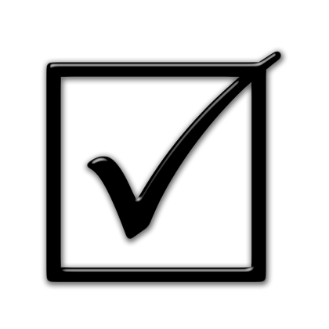 ePortfolio
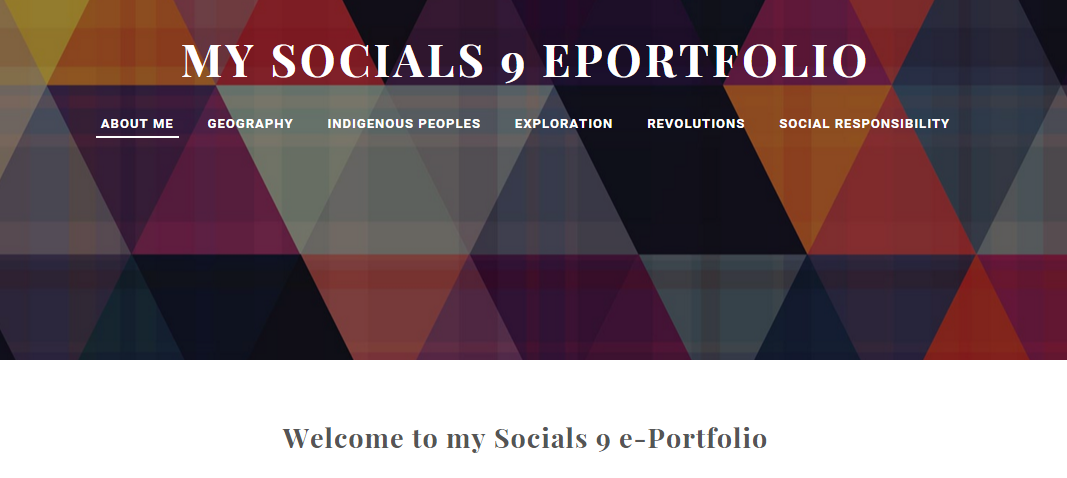 10% of final mark
Contains EVIDENCE of learning, and REFLECTIONS 
Sample: http://sampless9eportfolio.weebly.com/